Investigating iPhone
iOS 13
[Speaker Notes: https://digitalcorpora.s3.amazonaws.com/corpora/mobile/android_10/Non-Cellebrite%20Extraction/Pixel%203.zip]
Introduction to iOS
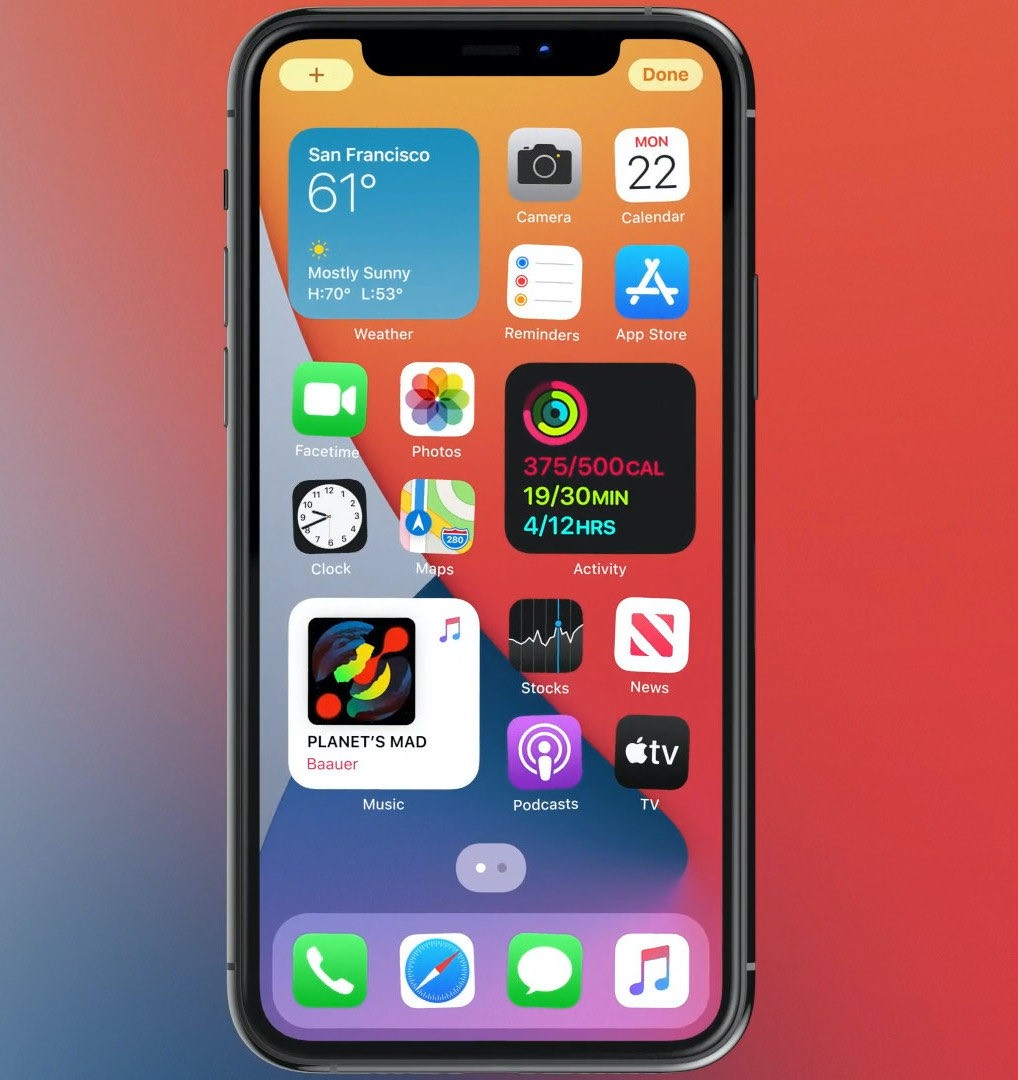 What is iOS?
iOS is a mobile operating system developed by Apple Inc. for iPhones, iPads, and other Apple mobile devices.
Based on the XNU kernel of Darwin OS
Was first unveiled in June 2007
XNU is open-source software
Since XNU is based on the BSD kernel, it is open source.
Licensed under Open-source initiative. 
All iOS devices ship with additional proprietary software pre-installed.
Including Mail, Maps, TV, Music, FaceTime, Wallet, Health, and more.
[Speaker Notes: https://en.wikipedia.org/wiki/Android_(operating_system)
https://en.wikipedia.org/wiki/Google_mobile_services]
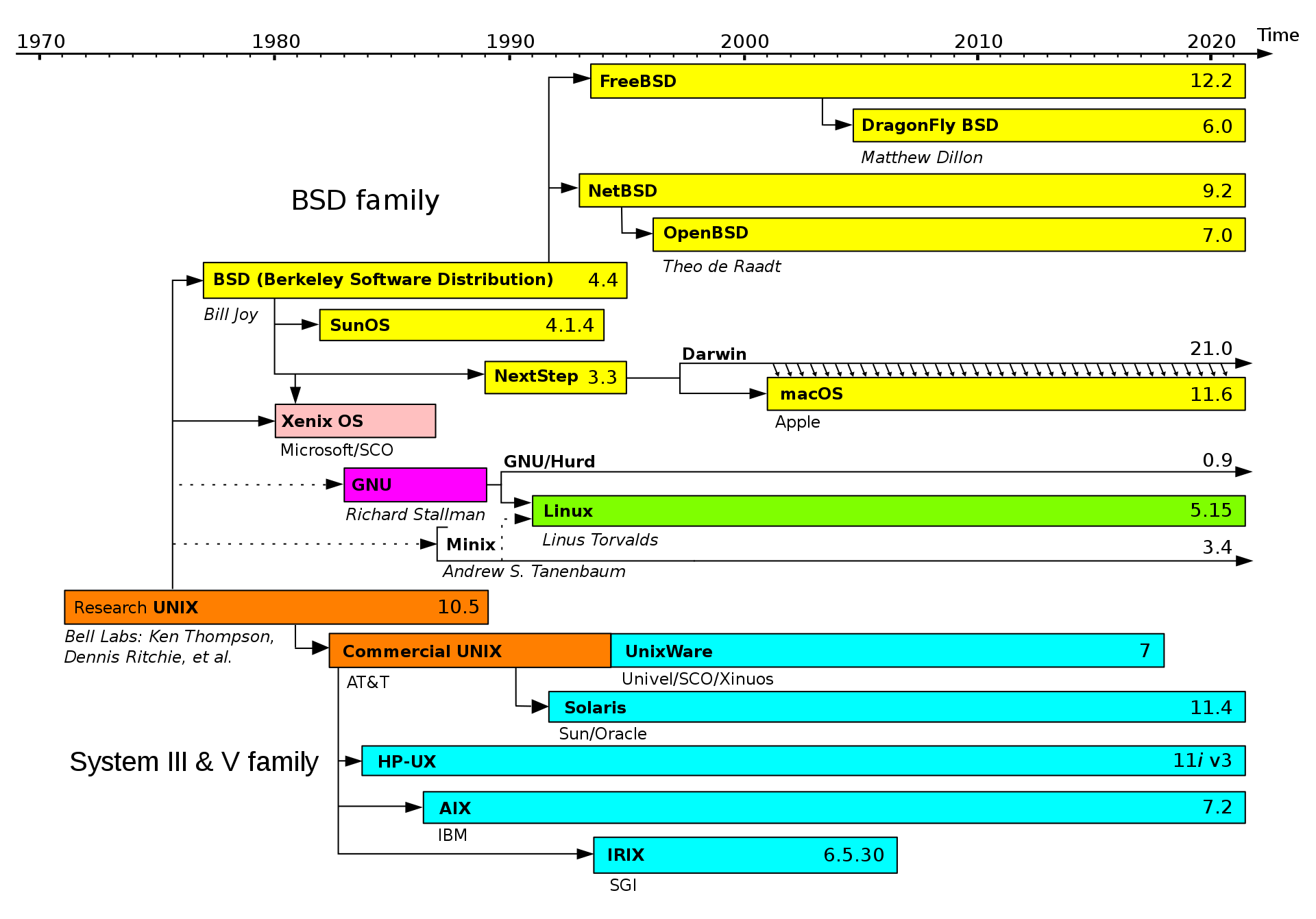 [Speaker Notes: https://en.wikipedia.org/wiki/Darwin_(operating_system)#/media/File:Unix_timeline.en.svg]
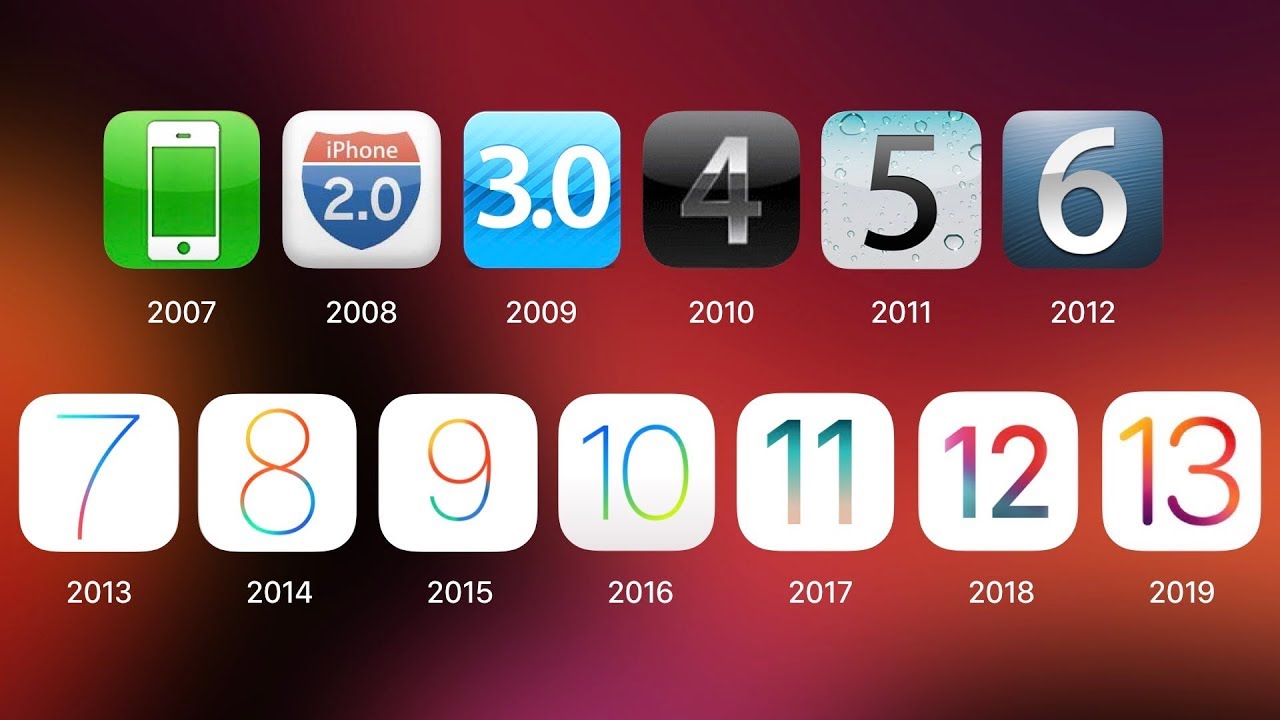 History of iOS
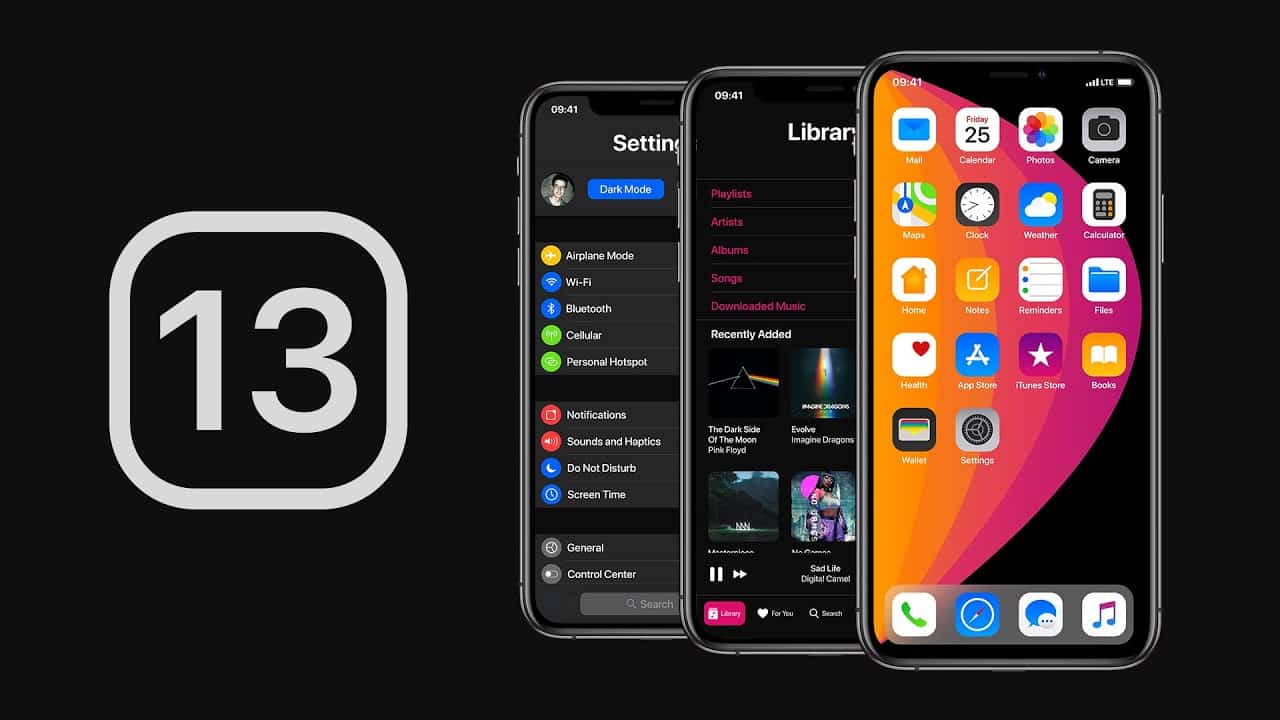 History of iOS 13
Launched in September 2019
The most significant changes revolve around privacy.
When an app requests access to location, the user chooses whether to grant access whenever they are using the app, never, or only once.
The user would receive similar prompts for background location access, requests for Bluetooth, or Wi-Fi
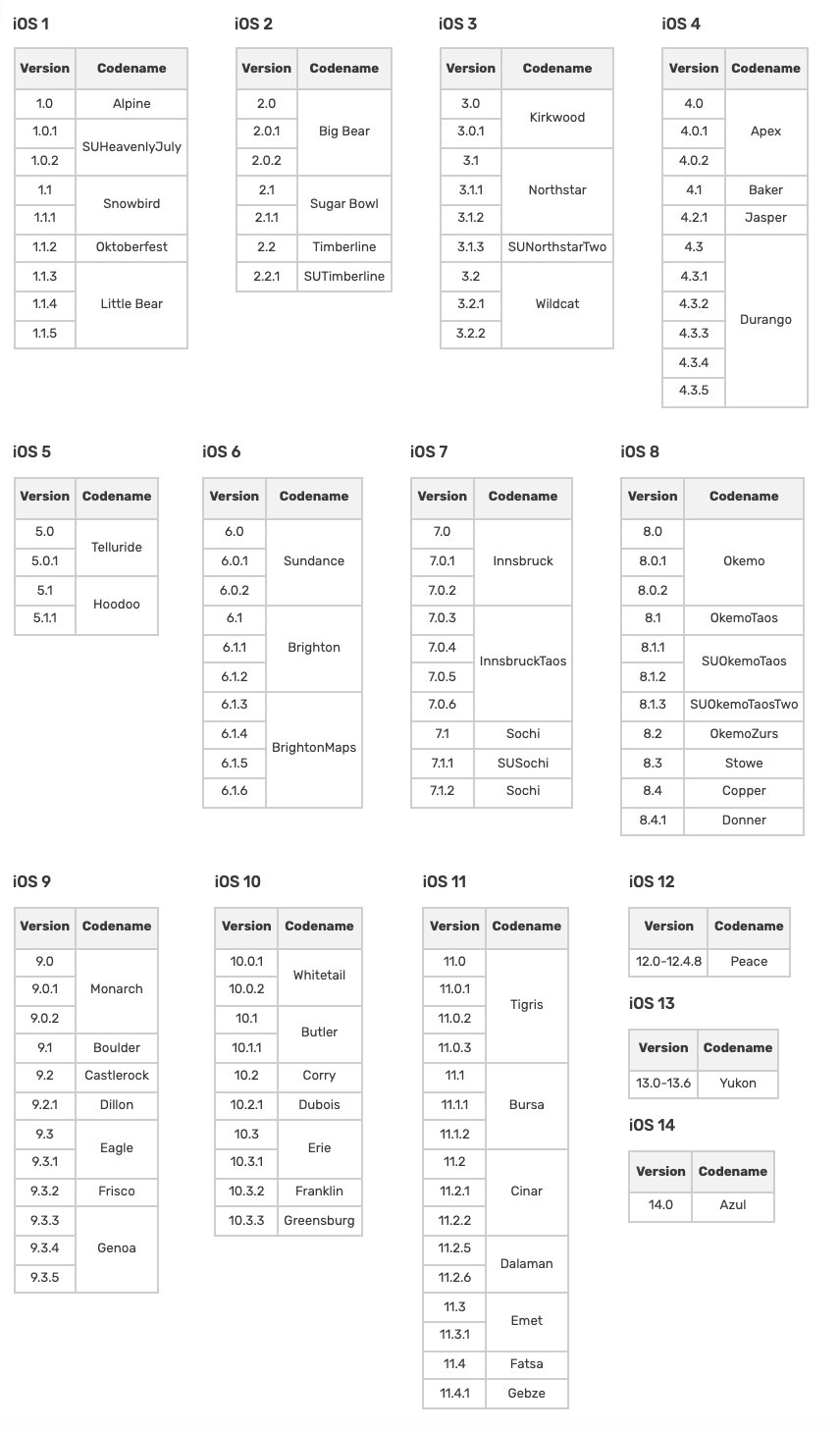 Apple iOS Codenames
Given by Apple during development.
Mostly used for internal secrecy purposes.
Based on Ski Resorts.
iOS Builds
Apple build numbers have 3 Parts.
Major version, minor version, daily build version.
Example: iOS 13.1.3, Build 17A878
For iOS 13, the Major build number was 17
Every version of iOS has a Major build number, except iOS 1 which took up Major builds 1-4.
Minor build version usually changes for each X.1 OS release. Always a Letter, not a number. Goes alphabetically. 
From the example of iOS 13.1.3, Build 17A878 we can assume the A means either iOS 13.0 or 13.1.
Daily build version goes up numerically when a new build is tested. Most daily builds are not pushed out to the public.
The first shipment of iOS 13.0 was 17A577, which means Apple
made 577 builds of iOS13 before the first copy was shipped
out to users.
[Speaker Notes: https://tidbits.com/2020/07/08/how-to-decode-apple-version-and-build-numbers/]
iOS Builds (Continued)
Major Build Numbering:
Minor Build Lettering:
Daily Build Numbering:
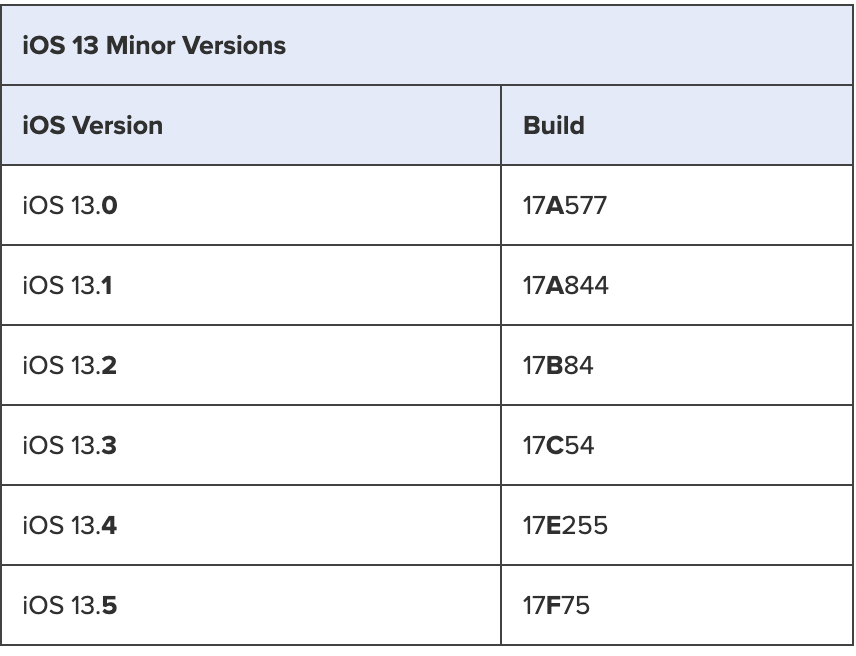 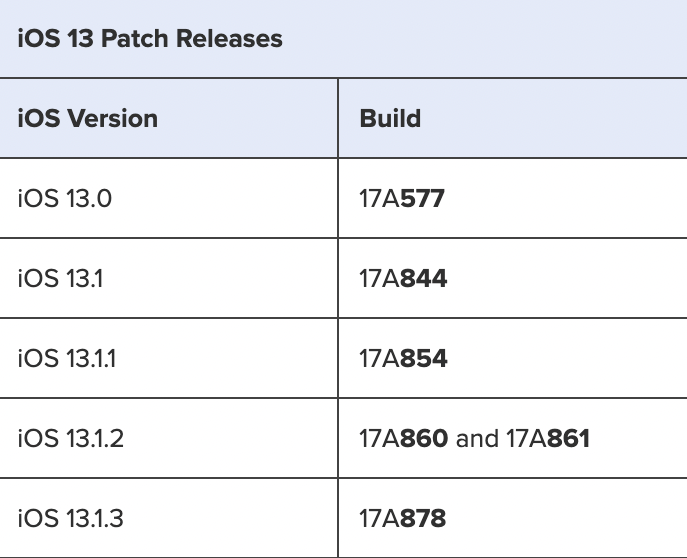 Interfacing with iOS
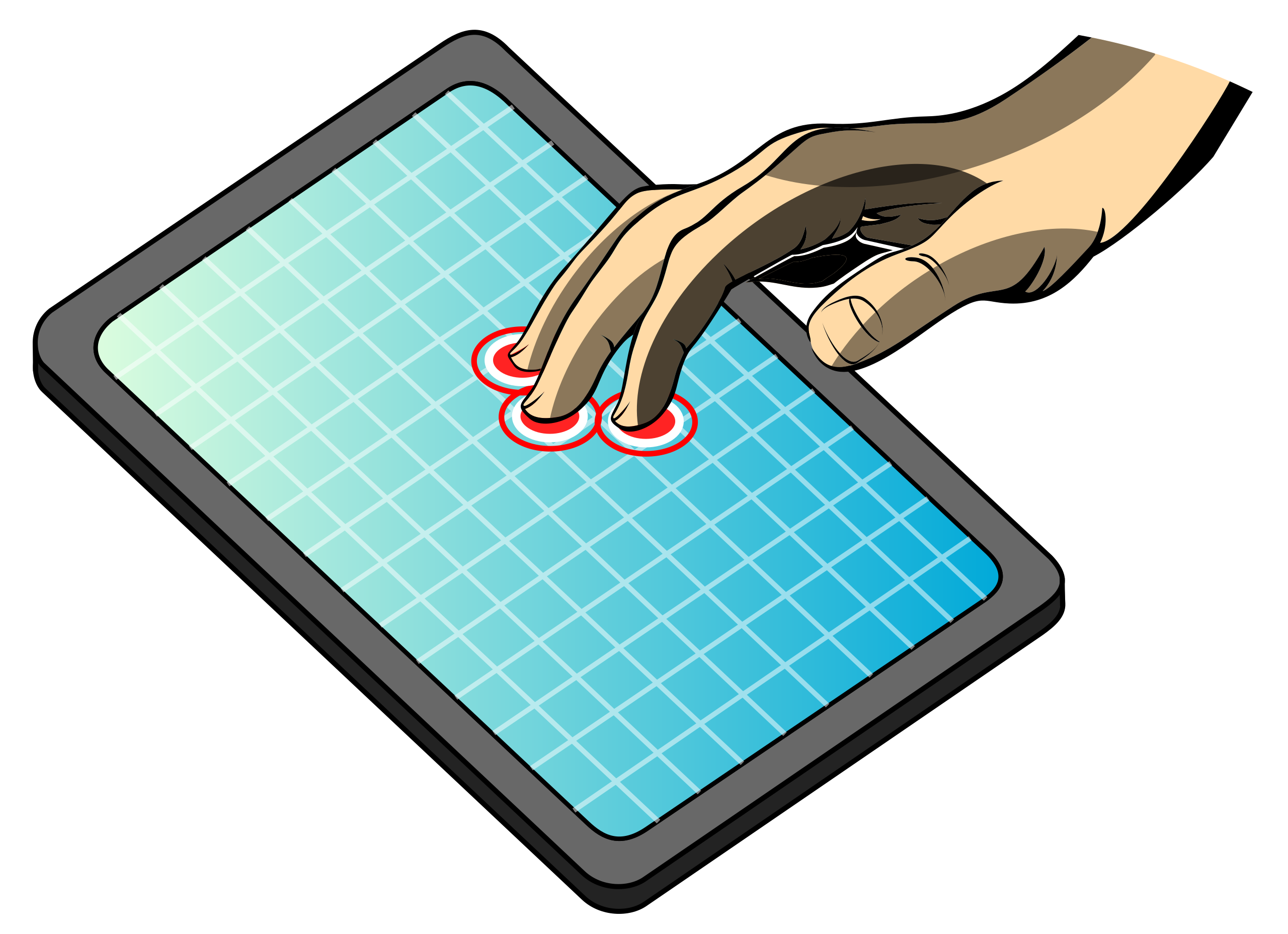 Intro to Interfacing with iOS
In 2007, Steve Jobs introduced the original iPhone. The most notable feature was that the display had a capacitive multi-touch display.
In computing, multi-touch is technology that enables a surface (a touchpad or touchscreen) to recognize the presence of more than one point of contact with the surface at the same time.
The display is the largest point of interfacing with an iPhone. Most all user interaction is handled by using the screen.
iOS Gestures
[Speaker Notes: https://support.apple.com/guide/iphone/learn-gestures-for-iphone-models-with-face-id-iphfdf164cac/13.0/ios/13.0]
iOS Architecture
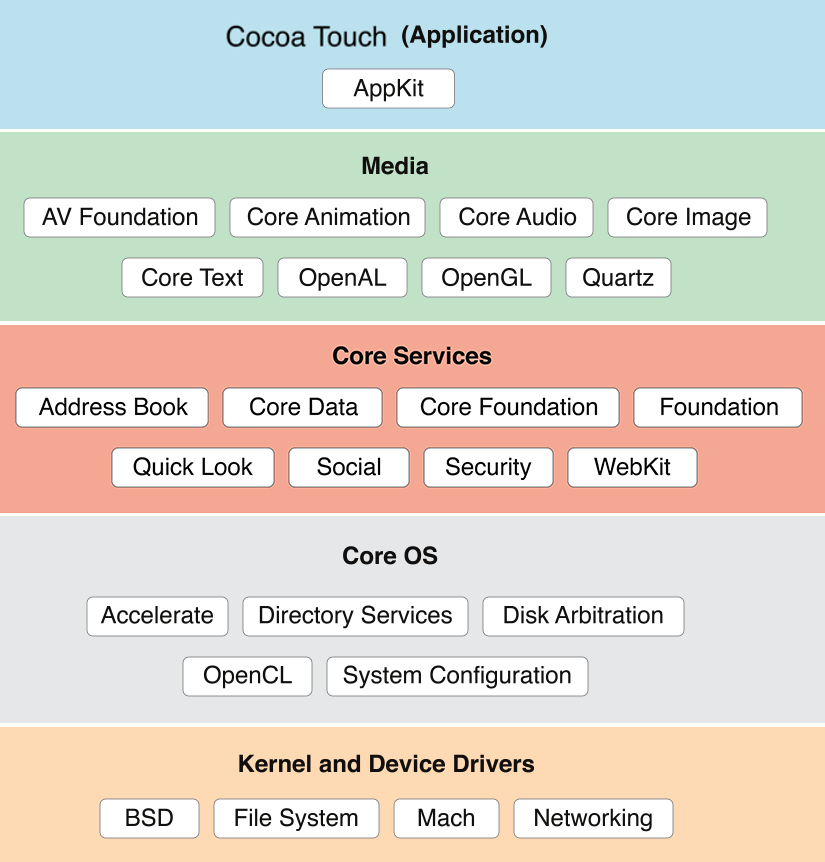 Cocoa Touch is Apple’s native object-oriented application programming interface (API)

The frameworks and services in this layer directly support applications in iOS. They include frameworks such as Game Kit, Map Kit, and iAd.

This layer is what the everyday user interfaces with to control the iPhone.
[Speaker Notes: https://developer.apple.com/library/archive/documentation/Cocoa/Conceptual/CocoaFundamentals/WhatIsCocoa/WhatIsCocoa.html]
The Media layer incorporates 2D and 3D graphics, animations, image effects, audio, and video into iOS.
[Speaker Notes: https://developer.apple.com/library/archive/documentation/MacOSX/Conceptual/OSX_Technology_Overview/MediaLayer/MediaLayer.html]
The technologies in the Core Services layers are called core services because they provide essential services to apps but have no direct bearing on the app-facing user experience.
This layer is dependent on frameworks and technologies in the two lowest layers – Core OS & Kernel.
The technologies and frame works in the Core OS layer provide low-level services related to hardware and networks. These services are based on facilities in the Kernel and Device Drivers layer.
Core Bluetooth Framework
Accelerate Framework
External Accessory Framework
Security Services Framework
Local Authentication Framework
The lowest layer of iOS includes the kernel, drivers, and Berkeley Software Distribution (BSD) portions of the system and is based primarily on open-source technologies. 

Mach is the heart of Darwin because it provides some of the most critical functions of the operating system.
iPhone Booting Process
The Boot Chain:
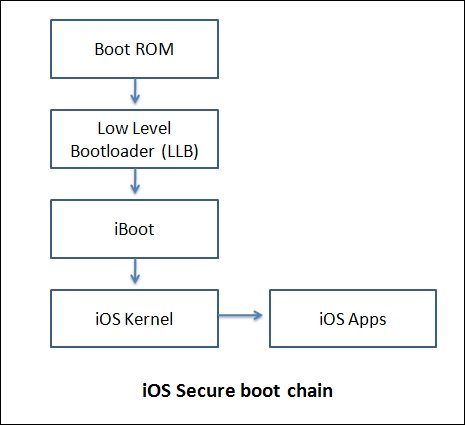 Each step of the startup process contains components that are cryptographically signed by Apple to enable integrity checking so that boot proceeds only after verifying the chain of trust. These components include the bootloaders, the kernel, kernel extensions, and cellular baseband firmware. This secure boot chain is designed to verify that the lowest levels of software aren’t tampered with.
[Speaker Notes: https://support.apple.com/guide/security/boot-process-for-ios-and-ipados-devices-secb3000f149/web]
Boot ROM
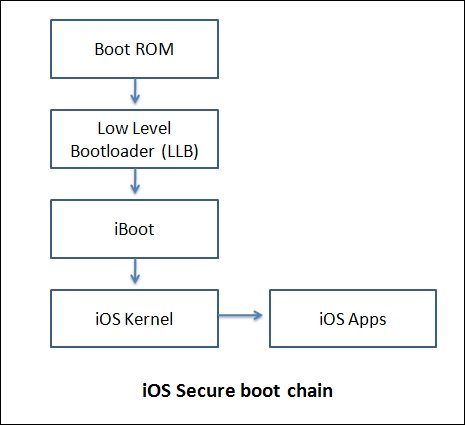 When an iOS or iPadOS device is turned on, its Application Processor immediately executes code from read-only memory referred to as Boot ROM. This immutable code, known as the hardware root of trust, is laid down during chip fabrication and is implicitly trusted. The Boot ROM code contains the Apple Root certificate authority (CA) public key—used to verify that the iBoot bootloader is signed by Apple before allowing it to load. This is the first step in the chain of trust, in which each step checks that the next is signed by Apple.
Low Level Bootloader (LLB)
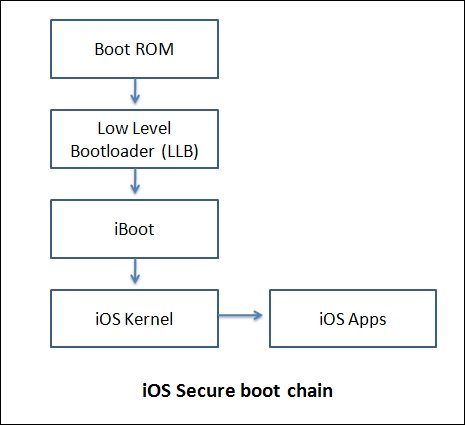 The low-level bootloader, also referred to as iBoot first-stage loader. It runs several setup routines and checks the signature of iBoot before jumping to it.
iBoot (Bootloader)
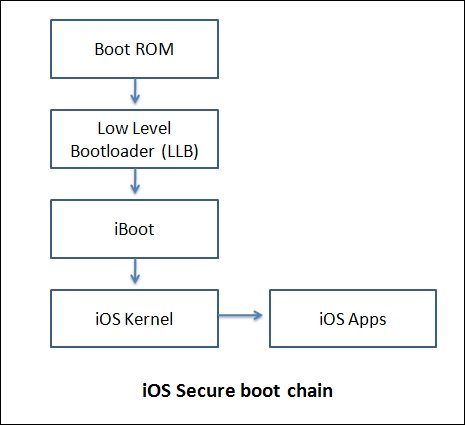 iBoot, also referred to as iBoot second-stage loader. Is Apple’s stage 2 bootloader for iOS devices. It runs what is known as Recovery mode, which has an interactive interface which can be used over USB. iBoot also checks for Apple signatures before starting the Kernel.
iOS Kernel
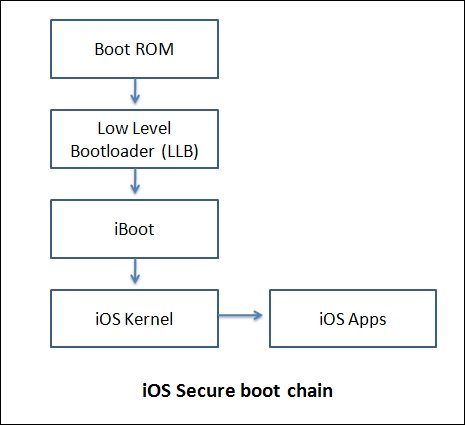 The final step of the iOS boot process is the iOS Kernel, which executes the most core services of the operating system.
iOS partition layout
iOS partition
iOS partitions are different from PC partition table.
Partitions are logical storage units made inside the device's persistent storage
Logically divide the available space into sections that can be accessed independently of each other
Each partition has a distinct role in the functionality of the device
Common partitions
/private: For some reason, Apple decided to place /etc and /var under /private and symlink them from their correct locations to their actual locations. The purpose for this is unknown as it doesn't offer any advantages; the second partition is mounted at /private/var (/private/etc is still on the root partition).
/system: This folder contains the bulk of the root partition. It contains Frameworks among many other things.
/sbin: This folder is where ramdisks are uploaded. It contains important files like mount, launchd, and fsck. Used during boot.
[Speaker Notes: https://www.theiphonewiki.com/wiki//]
Common partitions (continues)
/tmp: Directory for temporary files.
/usr:  Second major hierarchy, includes subdirectories that contain information, configuration files, and other essentials used by the operating system.
/var: Variable data, contains files whose contents change as the operating system runs.
/User: This is the home directory of the non-root user (mobile). User data and media are stored in this directory.
Symlink to /private/var/mobile
Visualization of Root Level Folder View:
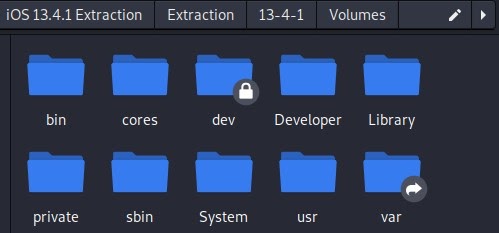 The lock icon means that a file or folder is owned by a privileged user, such as root
Symbolic Link to User Data ~/private/var
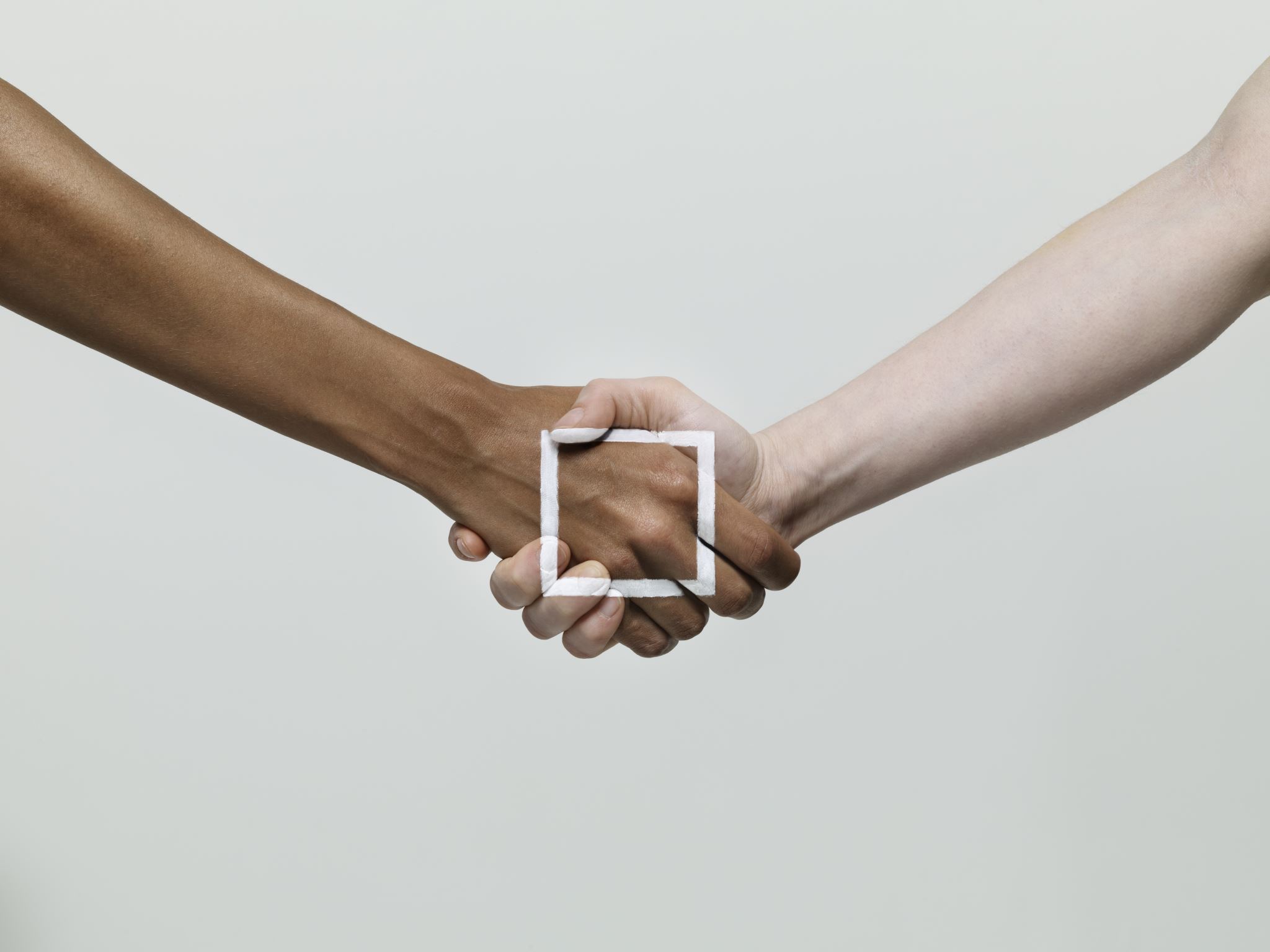 Acquisition
Mobile Forensics Steps
Acquisition
Visualization